Presentation: OLAP and DW/BI Lifecycle, Part 2
Erik Perjons
DSV, Stockholm University
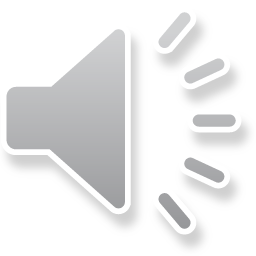 DW/BI Lifecycle Overview
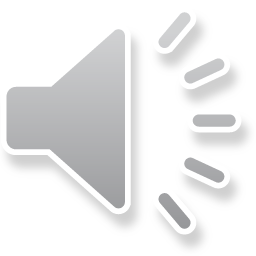 DW/BI Lifecycle Overview
The road map outlines the steps that need to be carried out in a DW/BI Project
The diagram shows task sequence/dependency/concurrency (in which order the tasks should or must be carried out, and which tasks can be carried out in parallell)
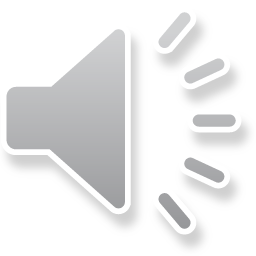 DW/BI Lifecycle Overview
The lifecycle roadmap focus on:
Business need
Dimensional structured data
Incremental and Iterative approach
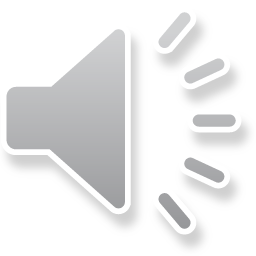 DW/BI Lifecycle Overview
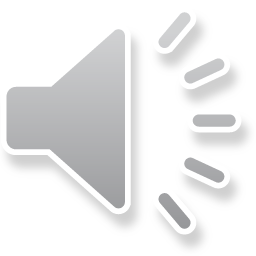 Project Planning & Management
Assessing readiness to proceed
Tre most critical factors:
Have a strong executive business sponsor (but not only the CIO)
Have a strong business motivation, that is, the DW/BI solution solves critical business problems
Have technical and other resource available and, most important, have data feasibility: that is, resonably clean source data at the right granularity
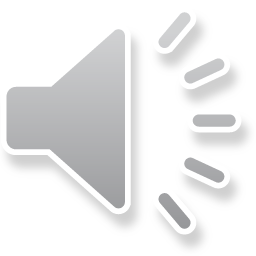 Project Planning & Management
Provide Scope
Decide scope of the project based on business requirements and IT resources, that is, what should be designed and implemented in the project
Consider that BI project tend to expand rapidly
Provide Justification
Calculate cost/benefit ratio
Focus on business opportunities and not only costs
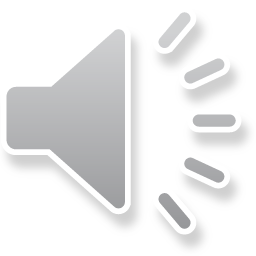 Project Planning & Management
Plan and allocate resources
Plan, launch and maintain plan
Obtain resources from both business and IT to carry out the plan
Involve users early and often – it is critical to DW/BI acceptance
Establish communication strategy – very important in DW/BI project
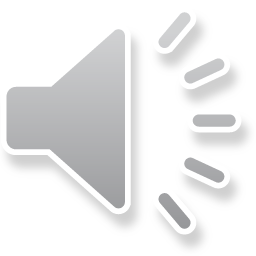 Business Requirements Definitions
Business users requirement will impact almost all design and implementaion decision, see the three arrows from the business requirements definition box
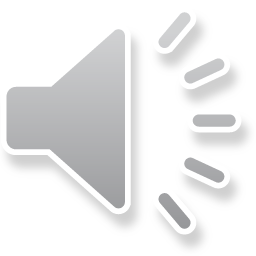 Business Requirements Definitions
Collect business requirements
Interview business users from different part of the organization to identify needs, issues and opportunities
Collect data-centric info
Interview data and IT experts to identify data realities
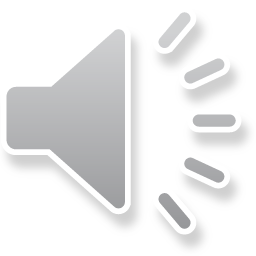 Business Requirements Definitions
Document requirements
Relate the requirement to business process
Identify the metrics
Specify why business users want to analyse these metrics
Specify current limitation
Specify feasilibility to provide the data needed for the metrics
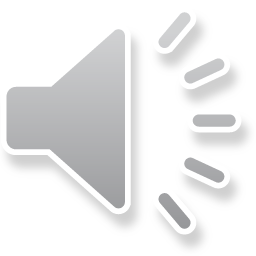 Business Requirements Definitions
Prioritize requirement based on business processes
Use the prioritization grid, where the vertical axis refers to the potential impact, and the horisontal axis refers to feasibility.
Business processes is placed in the grid, to support prioritization
Start with business processes in the right upper corner, and avoide the one in the left right lower corner
Potential business impact
Business process 2
Business process 1
Business process 3
Feasibility (mainly data realities)
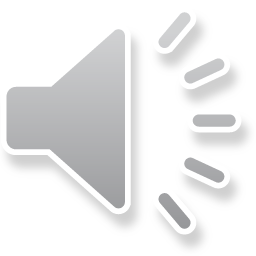 The technical track
Technical track
The technical architecture track aims to support the integration of multiple technologies, given the business requirements
First, technical architecture design, needs to be carried out 
Second, the product selection and installation needs to be carried out
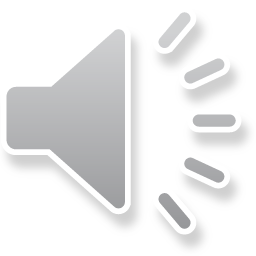 Technical architecture design
Every DW/BI system has a technical architechture – it could be explicit or implicit, planned or not planned
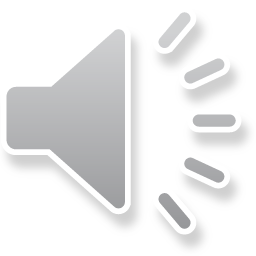 Technical architecture design
To make the technical architechture planned and explicit:
Establish a architecture task force to do the design 
Collect architecture-related requirements
Document architecture requirements
Create a architecture model 
Determine architecture implementation phases
Design and specify subsystems
Create an architecture plan 
Review and finalize the technical architecture
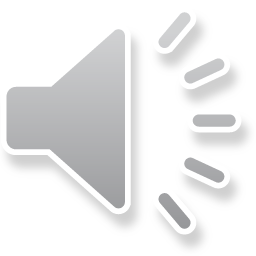 Product Selection & Installation
Tasks to be carried out for product selection and installation (note, can be used for any technology selection):
Understand the internal purchasing process 
Develop a product evaluation matrix – with evaluation criteria, and weighting factors
Conduct market research – use the web, Gartner studies, etc, and do not send requests for proposals (RFP) to vendors
Evaluate a short list of options
Conduct prototypes if there is not a  clear winner
Select product, install on trial, and negotiate
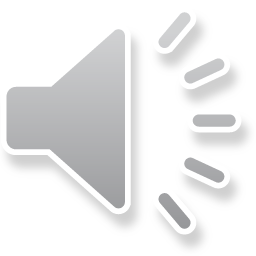 The data track
Data track
In the data track, the business requirements are first translated into a dimensional model
The dimensional model is then translated into a physical structure – focussing on improving performance, such as aggregration, indexing and partitioning
Finally, the ETL system is designed and developed
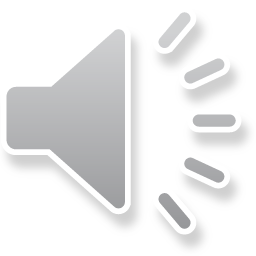 The BI application track
The BI application also needs to consider business user requirement as well, more precisely, the user’s analytic needs
First, the BI application need to be specified, second, the BI application need to be developed 
Most of the user do not carry out ad hoc queries usïng BI tools. Therefore, create 10-15 BI reports and BI applications for users to select among.
BI application track
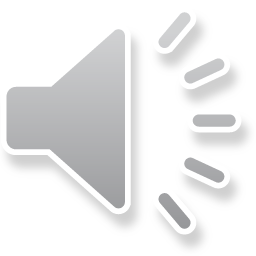 Deployment
Deployment need to be prepared to be successful
Risk to loose users’ trust if you deploy too early or has not prepared for deployment
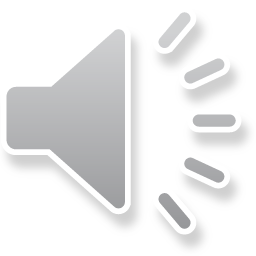 Maintenance and growth
Resources need to be invested in the following areas:
User support, often organized in different tiers: web/self-service, power users, and central support
Education
Technical support, based on service level agreements (SLAs)
Program support, that is monitor the DW/BI program that it address the needs of the business
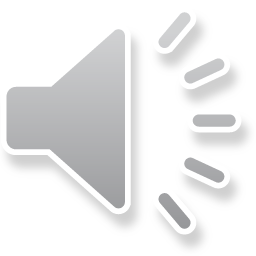